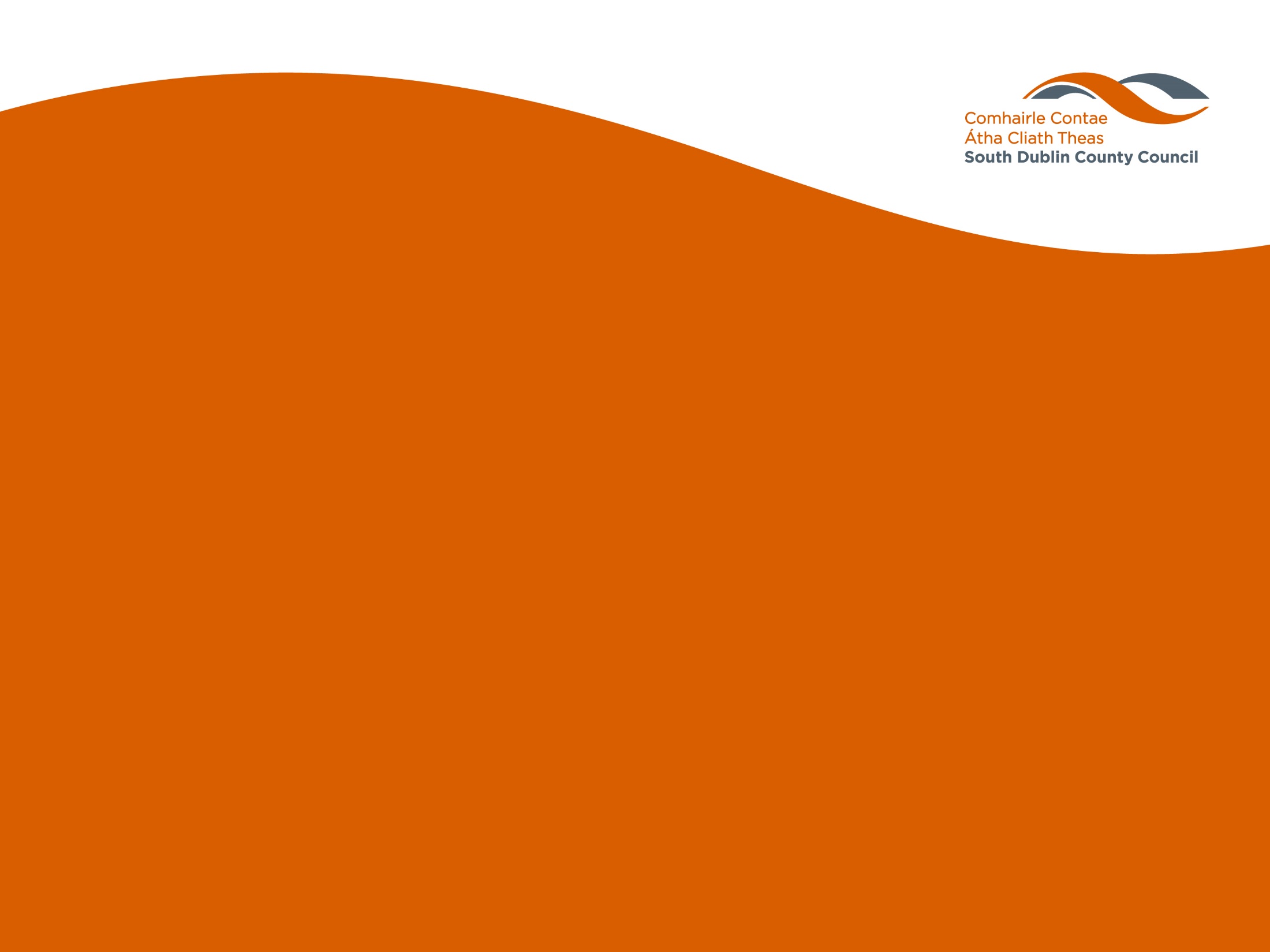 Housing Delivery Update ReportRathfarnham Templeogue Firhouse Bohernabreena ACM
12 December 2023
1
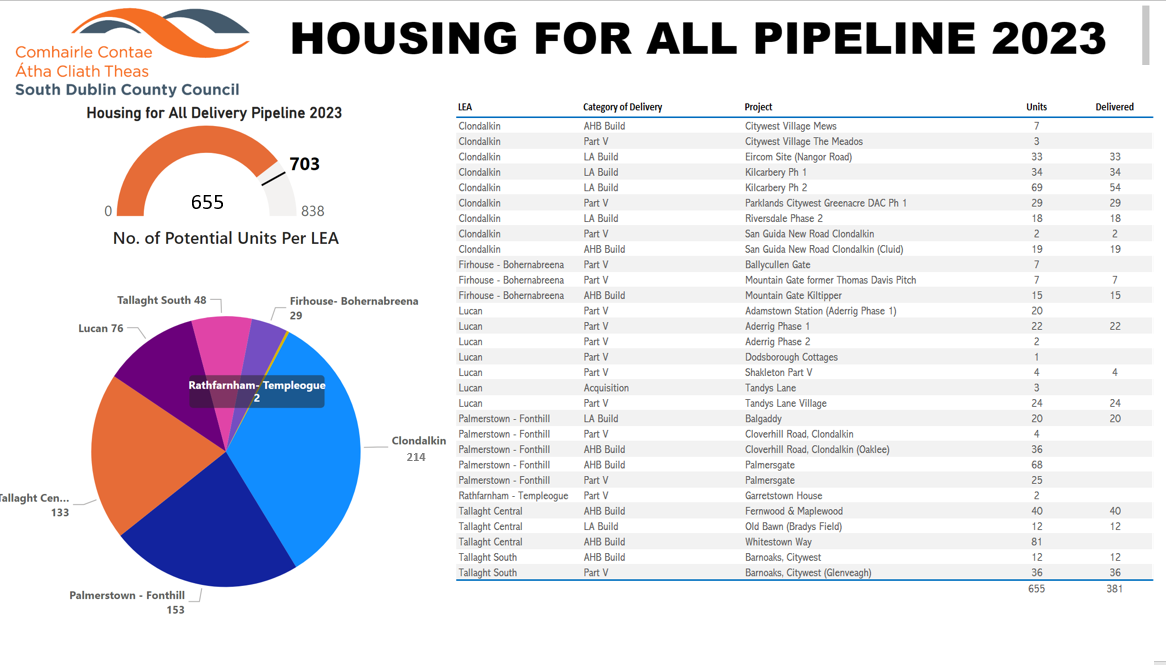 2
3
[Speaker Notes: * Denotes SDCC owned site]
4
[Speaker Notes: * Denotes Council owned site]
Council owned sites to be progressed in 2023 /Avail of Planning Derogation
6
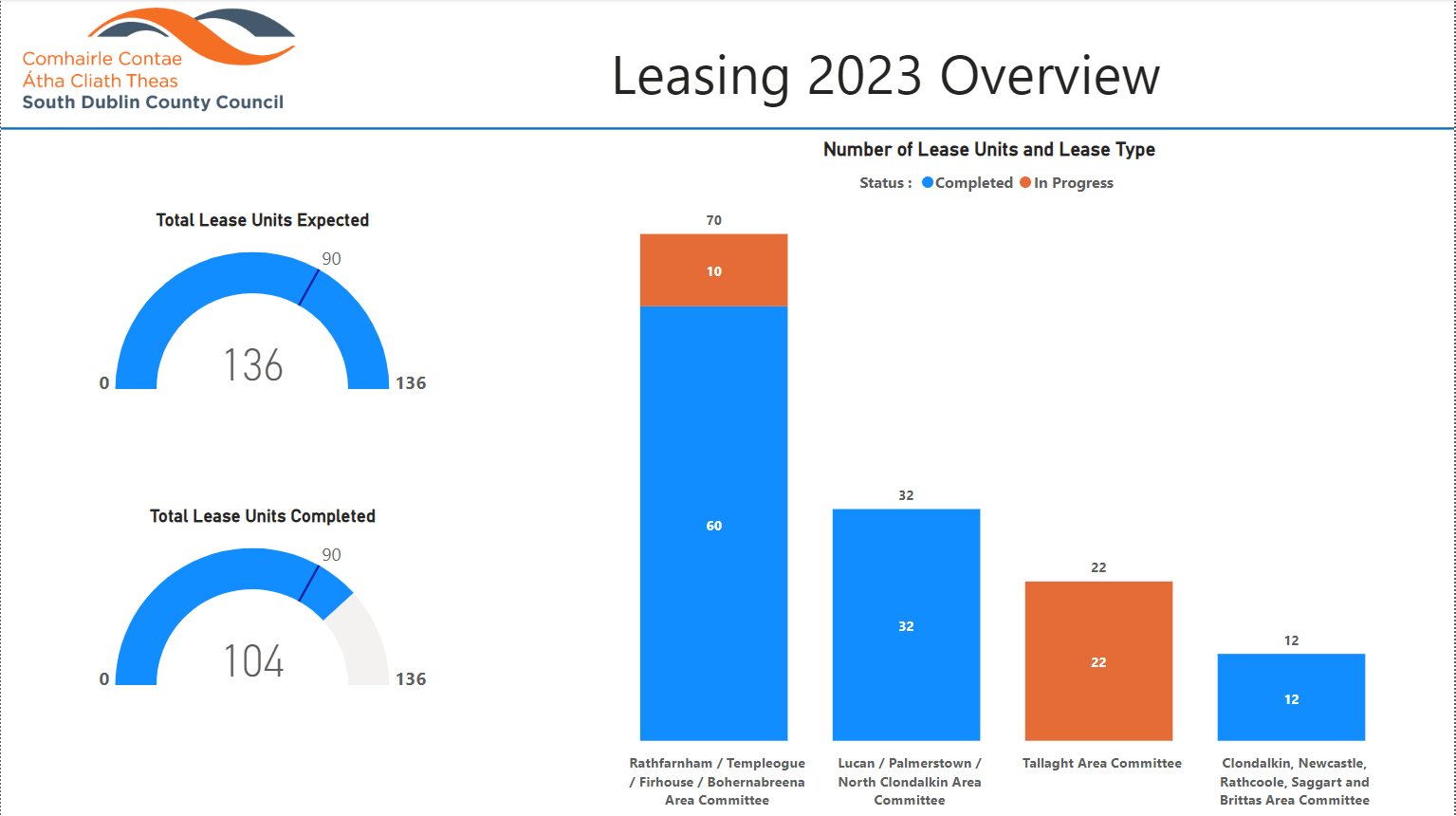